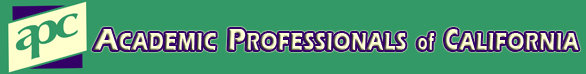 “This Can’t Be Happening to Me”
What to Do When You Are Threatened with Discipline
Topics Covered
Weingarten Rights
Reprimands
Dismissal, Demotion, Suspension w/o Pay
Skelly Hearings
Appeals to the State Personnel Board
It Happens More Often Than You Think
“Of 69,000 disciplinary actions [in the U.S. Postal Service in 1987] (representing 9 percent of all employees), close to 60 percent of the disciplinary actions resulted in letters of warning, 30 percent were suspensions, and 10 percent resulted in discharge.”  

Robert D. Mc.Crie, Security Operations Management, p.197 (2d ed. 2007).
Weingarten Right
Employees have the right “to refuse to submit without union representation to an interview which he reasonably fears may result in his discipline.” 

NLRB v. Weingarten, 420 U.S. 251, 256 (1975)
Weingarten Right continued
You must reasonably believe investigation will result in discipline
Investigator does not have to offer union representation
You must request union representation
If you request but are denied union representation, you can refuse to answer questions 
If you talk, you waive your right to representation
Weingarten Right continued
Employees do not have a right to union representation in “run-of-the-mill shop-floor conversations such as, for example, the giving of”
“instructions or”
“training or”
“needed corrections of work techniques.”
NLRB v. Weingarten, 420 U.S. 251, 257-58 (1975)
Weingarten Right continued
“If this discussion could in any way lead to my being disciplined or terminated, or affect my personal working condition, I respectfully request that my union steward, representative, or officer be present at the meeting. Without representation, I choose not to answer any questions.”
Weingarten Right continued
Six Words of Advice:

“Shut Up, Shut Up, Shut Up”
Weingarten Right continued
Zipper-Lips Sandy
Sandy’s supervisor has repeatedly—and falsely—accused her of pilfering tea bags from the communal kitchen.  Today, he wants to have “a little chat” with her in his office.  She suspects it will be the same old song.  She goes to his office and sits down without even saying “hello.”  Sure enough, the first words out of his mouth are:  “You wouldn’t per chance know what happened to our new box of ACME tea bags, would you?”  And so it continues.  Sandy leaves her supervisor’s office fifteen minutes later without having uttered a single word, let alone answered any of his questions.
Zipper-Lips Sandy continued
Can Sandy be disciplined for refusing to answer her supervisor’s questions?
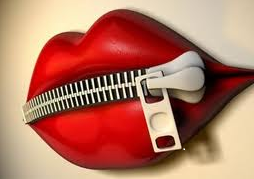 Blabber-Mouth Billie
Billie has had to leave work early yesterday to pick up her daughter from school—she is a single mom and cannot pay for somebody else to do it.  Afraid that her male supervisor would not understand, she did not ask him for permission.  Today, he wants to have “a little chat” with her in his office.  She suspects it will be about her unauthorized absence.  She goes to his office and sits down after exchanging the usual pleasantries.  Sure enough, the first words out of his mouth are: “You didn’t per chance leave work early yesterday?”  Billie immediately requests union representation.  Her supervisor assures her:  “We can work this out amicably between ourselves without any outsiders.”  Relieved, Billie tells him why she has had to leave early.  A week later, her supervisor suspends her without pay.
Blabber-Mouth Billie continued
Can Billie beat the rap because she was denied union representation?
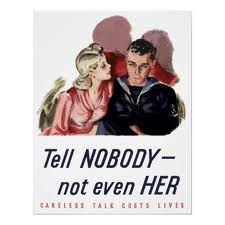 Scaredy-Cat Scottie
Scotty is afraid of everything and everyone.  For a while now, his supervisor has asked him how many students he services every week.  In fact, Scotty knows that he services more students than any of his colleagues, and he can prove it.  Nevertheless, he is afraid that any answer might lead to discipline.  Therefore, he always answers:  “I refuse to answer this question unless my union representative is present.”  The supervisor hates Scotty’s union representative and tells Scotty that she cannot be present during these chats.
Scaredy-Cat Scottie continued
Can Scotty be disciplined for refusing to answer his supervisor’s questions?
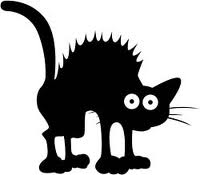 Reprimands
Can be appealed by the employee to the President but cannot be appealed to the State Personnel Board or grieved to an Arbitrator
Employee has the right to attach a rebuttal to any reprimand
Generally will be removed from the personnel file after three years upon the request of the employee
Reprimands continued
Reprimands continued
12.2	. . . As used in this Agreement, the term "reprimand" shall refer to any written communication from an appropriate administrator to an employee that criticizes or otherwise comments negatively upon the personal/professional conduct and/or job performance of the employee if that written communication is placed in the official personnel file, but does not include performance evaluations of notices of performance expectations or rules and regulations.”
Reprimands Continued
12.3	“An employee shall be provided with a copy of a written reprimand at least five (5) days prior to the possible placement of such a reprimand in the employee's personnel file.”
Reprimands continued
12.4	. . . An employee may appeal the decision to place a written reprimand in his/her personnel file to the President within five (5) days after the conference held pursuant to this provision. The President may hold a meeting with the employee and his/her representative, if any. Within ten (10) days of receipt of the appeal, the President shall provide a written response to the employee.”
Reprimands continued
12.7	“Reprimands shall not be subject to Article 10, Grievance Procedure . . . .”
Reprimands continued
12.6	“The employee shall have the right to attach a rebuttal to a written reprimand and/or request correction of the record pursuant to Article 11, Personnel File.”
Reprimands continued
11.13	“Upon the employee's request, a reprimand in the personnel file shall be permanently removed three (3) years from its effective date. If a notice of disciplinary action has been served on the employee and such a reprimand is related to the disciplinary action, this provision shall not be implemented.”
Dismissals, Demotions, Suspensions w/o Pay
Employee has the right to a Skelly hearing before discipline is imposed

Employee has the right to appeal to the State Personnel Board after discipline is imposed but generally cannot grieve it to an Arbitrator

Discipline stays in your personnel file forever
Dismissals, Demotions,Suspensions w/o Pay continued
Dismissals, Demotions,Suspensions w/o Pay continued
12.13	“Any notice of disciplinary action shall be issued by the President and served in person or by certified mail at the employee's last known address. . . .”

12.15 “The employee shall be provided a notice of the disciplinary action proposed to be taken; a copy of the charges and materials upon which the disciplinary action is based, and notice of the right to respond, either orally or in writing.”
Dismissals, Demotions,Suspensions w/o Pay continued
“We begin our analysis in the instant case by observing that the California statutory scheme regulating civil service employment confers upon an individual who achieves the status of "permanent employee" a property interest in the continuation of his employment which is protected by due process.”  

Skelly v. State Personnel Board 15 Cal.3d 194, 206 (1975)
Dismissals, Demotions,Suspensions w/o Pay continued
“It is clear that due process does not require the state to provide the employee with a full trial-type evidentiary hearing prior to the initial taking of punitive action. However . . . due process does mandate that the employee be accorded certain procedural rights before the discipline becomes effective. As a minimum, these preremoval safeguards must include   . . .”
A.	“notice of the proposed action, . . .”
B.	“the reasons therefor, . . . 
C.	“a copy of the charges and materials upon which the action is based,”
“and the right to respond, either orally or in writing, to the authority initially imposing discipline.” 
Skelly v. State Personnel Board 15 Cal.3d at 215.
Dismissals, Demotions,Suspensions w/o Pay continued
“Non-Faculty Unit employees have five days to respond by either requesting a meeting, or submitting a written response[,] [a]s established by administrative practice within the CSU.” 

“[T]he Review Officer should submit the report to the President or his/her designee within a reasonable time after the meeting, receipt of a written response from the employee or completion of the Review Officer’s review.”  

CSU, Instructions for Skelly Review Officers, p.4 & n.9, p.7 (2007)
Dismissals, Demotions,Suspensions w/o Pay continued
California Education Code § 89538(a)

“Notice of dismissal, demotion, or suspension for cause of an employee shall be in writing, signed by the chancellor or his or her designee and be served on the employee. The notice shall set forth a statement of causes, the events or transactions upon which the causes are based, the nature of the penalty and the effective date, and a statement of the employee's right to answer within 30 days and request a hearing before the State Personnel Board.”
Dismissals, Demotions,Suspensions w/o Pay continued
California Education Code § 89539(a)

“(1)	Any employee dismissed, suspended, or demoted for cause may request a hearing by the State Personnel Board by filing a request, in writing, with the board within 30 days of being served with the notice.    	
(2)	The request may be on any one or more of the following grounds:
The required procedure was not followed.
There is no ground for dismissal, suspension, or demotion.
The penalty is excessive, unreasonable, or discriminatory.
The employee did not do the acts or omissions alleged as the events or transactions upon which the causes are based.
The acts or omissions alleged as the events or transactions upon which the causes are based were justified.”
Dismissals, Demotions,Suspensions w/o Pay continued
California Education Code § 89539(b)

“The State Personnel Board shall hold a hearing, following the same procedure as in state civil service proceedings, and shall render a decision affirming, modifying, or revoking the action taken. In a hearing, the burden of proof shall be on the party taking the dismissal action. . . .”
Dismissals, Demotions,Suspensions w/o Pay continued
12.16	“Within thirty (30) days of receipt of a notice of disciplinary action, an employee may request a hearing before the State Personnel Board pursuant to Education Code Sections 89538 and 89539. Except as provided elsewhere in this Article, such a request is the sole and exclusive procedure that may be utilized by a member of this bargaining unit for appeal from a disciplinary action.”
Dismissals, Demotions, Suspensions w/o Pay continued
“The Academic Professionals of California (APC) will provide representation for a member before the California State Personnel Board for proceedings related to disciplinary actions included in the APC-CSU collective bargaining agreement. Such representation will be conducted by individuals and in a manner deemed appropriate by APC.” 

“Alternatively, a member is eligible for, and may request, reimbursement for other (personally selected) representation in such cases. Such representation will be reimbursed to an hourly rate of $50.00 and a cumulative maximum per case of $1,000.00.”
Dismissals, Demotions,Suspensions w/o Pay continued
California Education Code § 89535

“Any permanent or probationary employee may be dismissed, demoted, or suspended for the following causes:
(a)	Immoral conduct.
(b)	Unprofessional conduct.
(c)	Dishonesty.
(d)	Incompetency.
(e)	Addiction to the use of controlled substances.
(f)	Failure or refusal to perform the normal and reasonable duties of the position.
(g)	Conviction of a felony or conviction of any misdemeanor involving moral turpitude.
(h)	Fraud in securing appointment.
(i)	Drunkenness on duty.”
Dismissals, Demotions,Suspensions w/o Pay continued
CSU must prove to the State Personnel Board that it had “just cause” to impose the discipline
“Just cause” includes “progressive discipline” in light of
Severity of misconduct
Record of prior discipline
The Seven Tests of Just Cause
Did the employer give to the employee forewarning or foreknowledge of the possible or probable disciplinary consequences of the employee’s conduct?
Was the employer’s rule or managerial order reasonably related to the orderly, efficient, and safe operation of the company’s business?
Did the employer, before administering discipline to an employee, make an effort to discover whether the employee violated or disobeyed a rule or order of management?
Was the employer’s investigation conducted fairly and objectively?
At the investigation did the “judge” obtain substantial evidence or proof that the employee was guilty as charged?  
Has the employer applied its rules, orders, and penalties evenhandedly and without discrimination to all employees?  
Was the degree of discipline administered by the employer reasonably related to (a) the seriousness of the employee’s proven offense and (b) the record of the employee’s service?
Just Cause continued
Remember:
Discipline stays in your personnel file forever
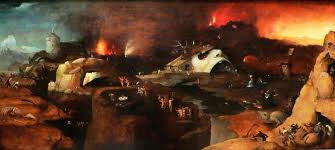 Toby Tabasco
December 31, 2010
Ex-Sac State prof arrested on suspicion of indecent exposure
By Andy Furillo and Matt Kawahara
A former Sacramento State professor was arrested in Idaho last weekend after a teenaged Idaho girl reported that he allegedly exposed himself while on a flight from Salt Lake City to Lewiston, according to media reports and records. Police said the man told them that he had spilled Tabasco sauce on his groin and the girl mistook his actions. . . .

The Nez Perce County Jail confirmed that [the former Sac State professor], who gave an address in Gulf Breeze, Fla., was booked into the jail on Dec. 26 on suspicion of indecent exposure, a misdemeanor.
Toby Tabasco continued
If Toby Tabasco had still been employed by CSU, could CSU have fired him?
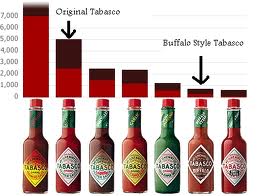 Peter Pisher
Cal State Northridge professor charged with allegedly urinating on colleague's office door
January 26, 2011 | 7:27pm

A Cal State Northridge math professor has been charged with urinating on a colleague's office door during a dispute between the two men.
[The professor] is facing two misdemeanor counts of urinating in a public place, according to a copy of a complaint filed in Superior Court.

[He] was allegedly captured in early December on videotape urinating on the door of another professor's office in Santa Susana Hall, according to authorities. School officials had concealed a camera nearby after discovering puddles of what they thought was urine at the professor's door.
Peter Pisher continued
Assuming that urinating in a public place is not a crime indicating moral turpitude, is Peter Pisher’s job safe?
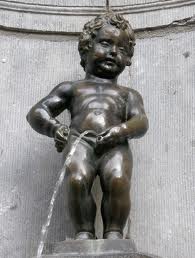